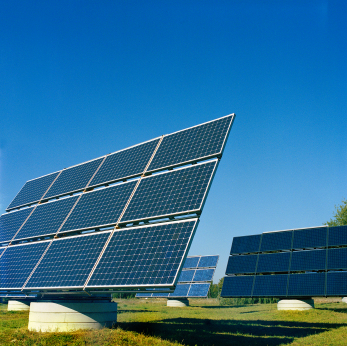 Supporting EE and CIS transition to Low Emission Development
Daniela Stoycheva 
Climate change policy advisor
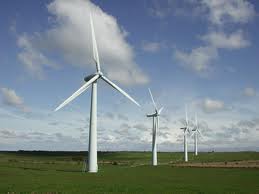 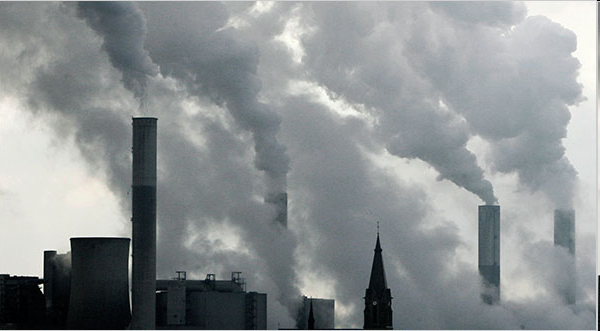 Side event, Bonn 9 June 2011, “Lessons learned in  low-emission development strategies and …”
Regional Project
Assists the RBEC countries to develop capacity to formulate, mobilize finance and implement Low-emissions Development Strategies (LEDS) or Nationally Appropriate Mitigation Actions (NAMAs)

The countries will be enabled to make informed policy and investment decisions, that reduce GHG emissions, reduce poverty, create new employment opportunities and green jobs and move societies towards long term sustainability.
Developed:
How to Guide on Low-emission development strategies and Nationally Appropriate Mitigation Actions: Eastern Europe and CIS – in English and Russian

 Drafts of LEDS in Kazakhstan and Moldova, initiated in Uzbekistan, Turkmenistan, Tajikistan, Turkey and Armenia
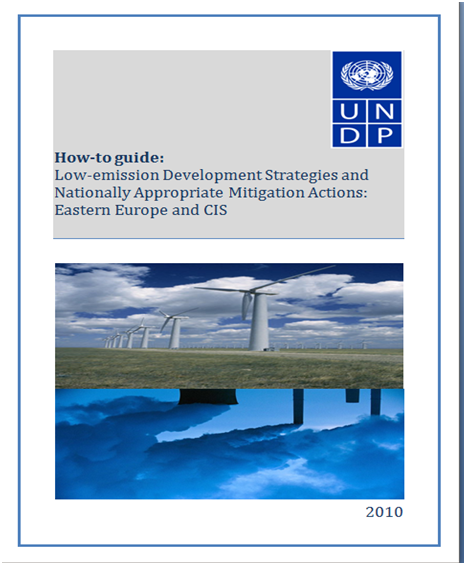 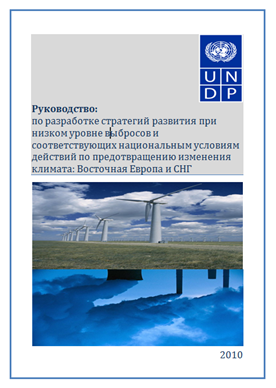 Coordination mechanism
List of NAMAs/PAMs
Main steps in the development of LEDS
Decision to develop LEDS/NAMAs
National expertise
Identification of NAMAs requiring support